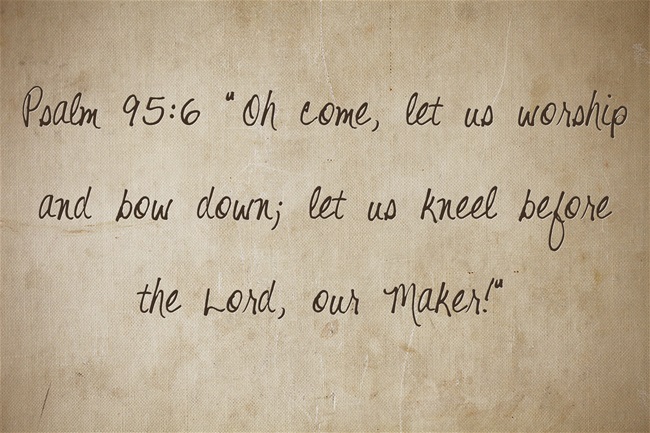 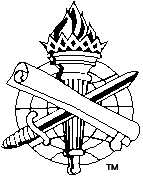 Encourage the Encouragers
Scripture Reading:
1 Thessalonians5:12-22
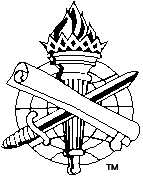 Daily Encouragement
Heb. 3:12-13; 10:24 2 Corinthians 1:3-5
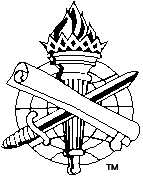 3
Ways to Encourage One Another
Urge each other to trust in God, Hebrews 13:5-6
Emphasize faithfulness, 2 Chron. 35:1-2; Acts 14: 21-22; 15:41; 18:23
Godly living, obedient service, faithful worship
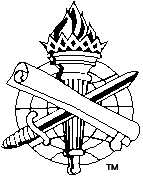 4
Ways to Encourage One Another
Assist each other physically and spiritually, Matthew 25:34-40
Physical, James 5:14
Spiritual, Jude 20-23
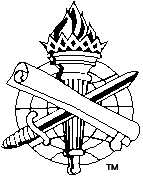 5
Ways to Encourage One Another
The weak and the strong, Deuteronomy 1:38
Family relationship, Gal. 6:2; James 5:19-20; 1 Jno. 3:16-18
Love, 1 Peter 2:17
Everyone who serves
Everyone who can serve
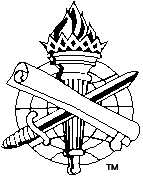 6
Encouraging One Another
Romans 1:11-12
Requires knowing each other, 2 Cor. 11:28-29
Body, 1 Cor. 12:15-16, 24-25
Share life and eternity, Romans 12:15-16
Extend beyond familiar, Matt. 5:46-47; Lk. 14:12-14
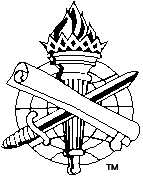 7
Barnabas, Son of Encouragement
Acts 4:36-37Acts 11:21-24
Qualities in Barnabas…
Generous (4:37)
Unselfish (4:37; 5:1-2)
Devoted (11:22)
Perceptive (11:23)
Good (11:24)
Full of H.S. & faith (11:24)
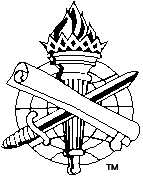 8
Our Spiritual Responsibility
Encouragers look for opportunities to encourage
Impossible to be an encourager in isolation, in silence, and with a lack of interest in others
Rewarded, Matthew 10:41-42
Ephesians 4:16
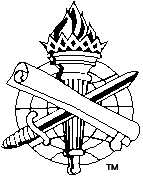 9
Sons and Daughters of Encouragement
Ephesians 4:16
Are made through deliberate decisions…
To be strong in the faith
To work hard
To be perceptive of needs
To be devoted to Christ
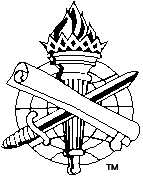 10